Meijän  MielenTaidot
MIELENTERVEYS JA TUNNETAIDOT
Mitä on mielenterveys?
Mitä sinulle tulee sanasta mielenterveys mieleen?​
Pohdi ja halutessasi voit kirjoittaa chattiin.
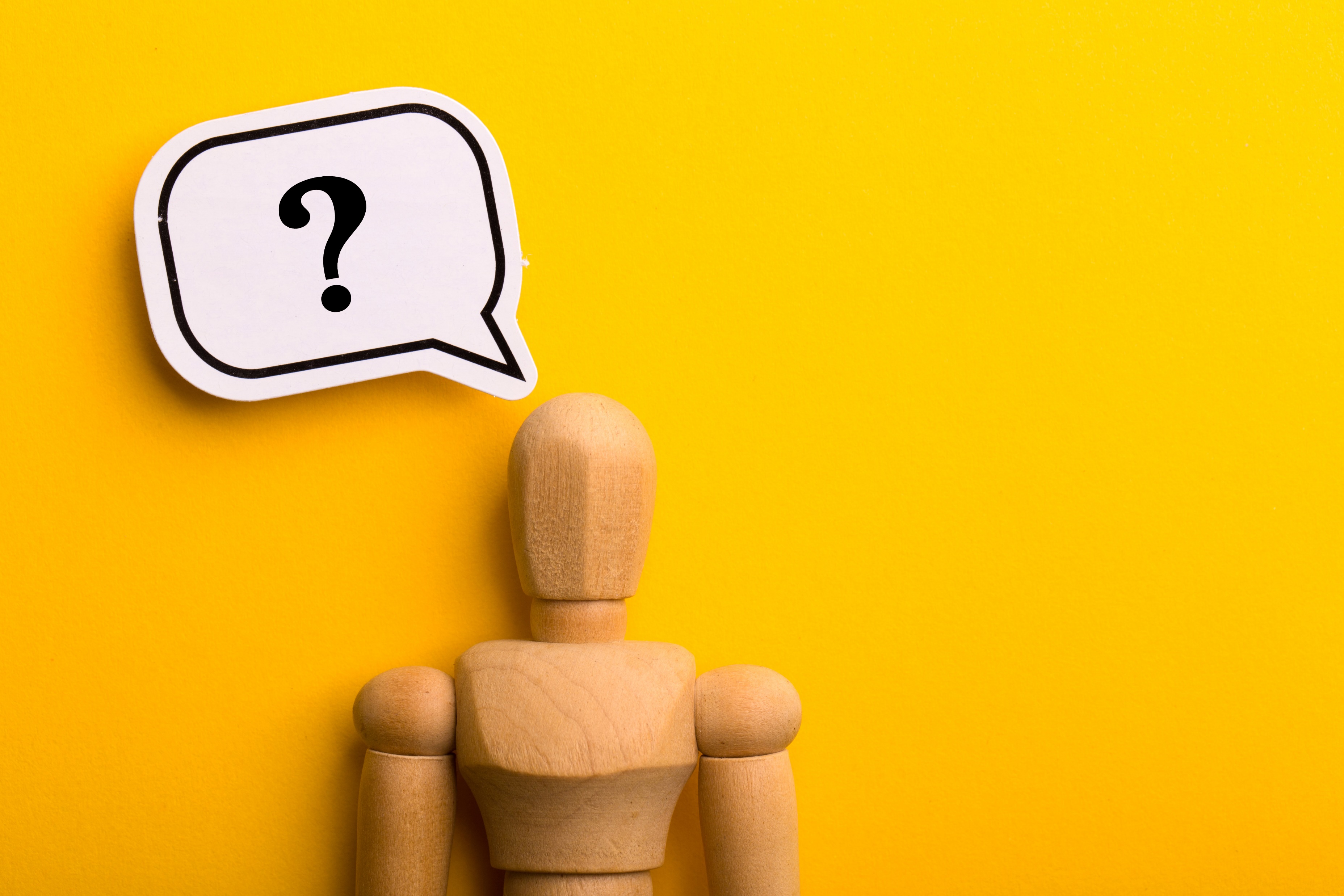 /
Mitä on mielenterveys?
Mielenterveys on käsite, jota on määritelty useilla eri tavoilla
Mielenterveyden määrittelyä on selitetty sekä psykodynaamiselta että biologiselta kannalta. Psykodynaamisuuden lähtökohtana on ollut traumaattinen menneisyyden kokemus, josta mieli saattaa vaurioitua. Biologisena lähtökohtana on  taas se, että psyykkisen häiriön taustalla on aivojen fyysinen syy, johon auttaa lääke.
Kulttuurisidonnaisia sairauskäsityksiä mm. uudella ajalla yhteyttä Jumalaan pidettiin mielisairautena ja myöhemmin heitä noitina. 1800-luvulla Sigmund Freud nimesi hysterian naisten taudiksi.
https://mieli.fi/vahvista-mielenterveyttasi/mita-mielenterveys-on/mielenterveys-on-osa-hyvinvointia-ja-terveytta/
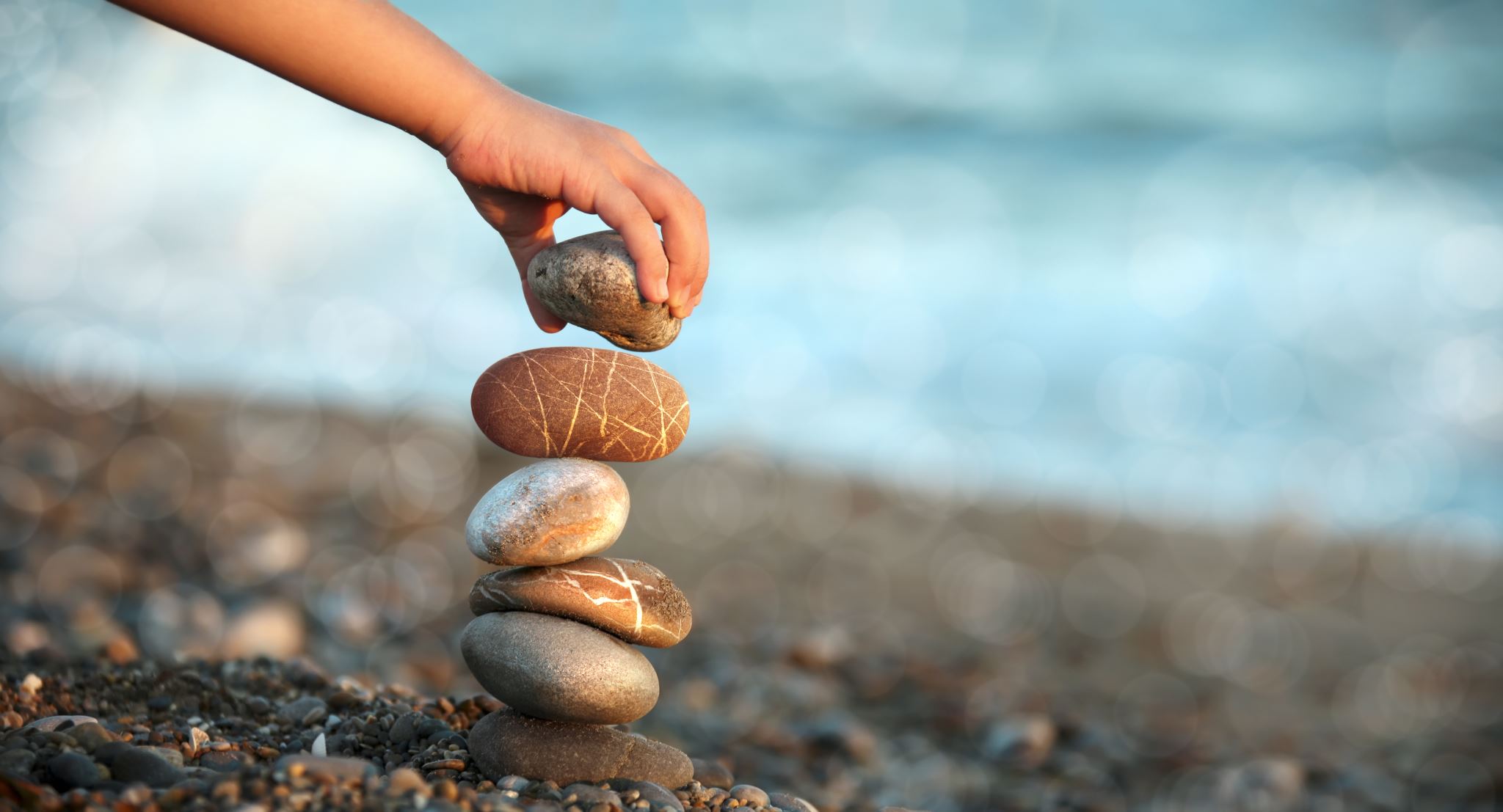 Mielenterveys ei ole staattinen tila, vaan muovautuu koko elämän ajan persoonallisen kasvun ja kehityksen myötä.
WHO (2013): Mielenterveys on hyvinvoinnin tila, jossa ihminen pystyy näkemään omat kykynsä ja selviytymään elämään kuuluvissa haasteissa sekä työskentelemään ja ottamaan osaa yhteisönsä toimintaan.
Mielenterveys on:
Vaikuttavia tekijöitä
Mitä kuuluu- koulutus? Jaksaa-jaksaa hanke 2019-2021
Mielenterveyden kaksi ulottuvuutta
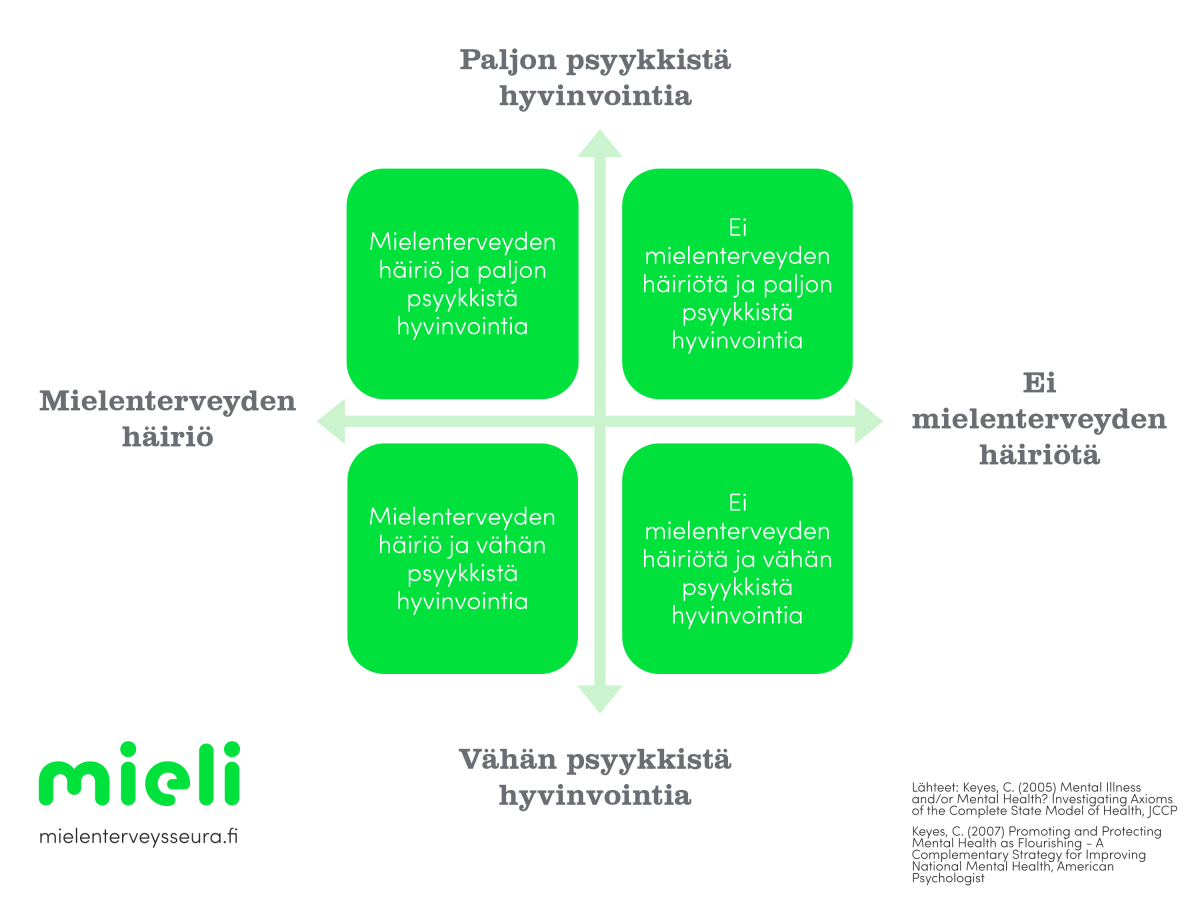 Jokainen voi tehdä paljon mielenterveytensä hyväksi pitämällä huolta psyykkisestä, fyysisestä, sosiaalisesta ja henkisestä hyvinvoinnistaan.

Mitkä asiat edistävät omaa mielenterveyttäsi?
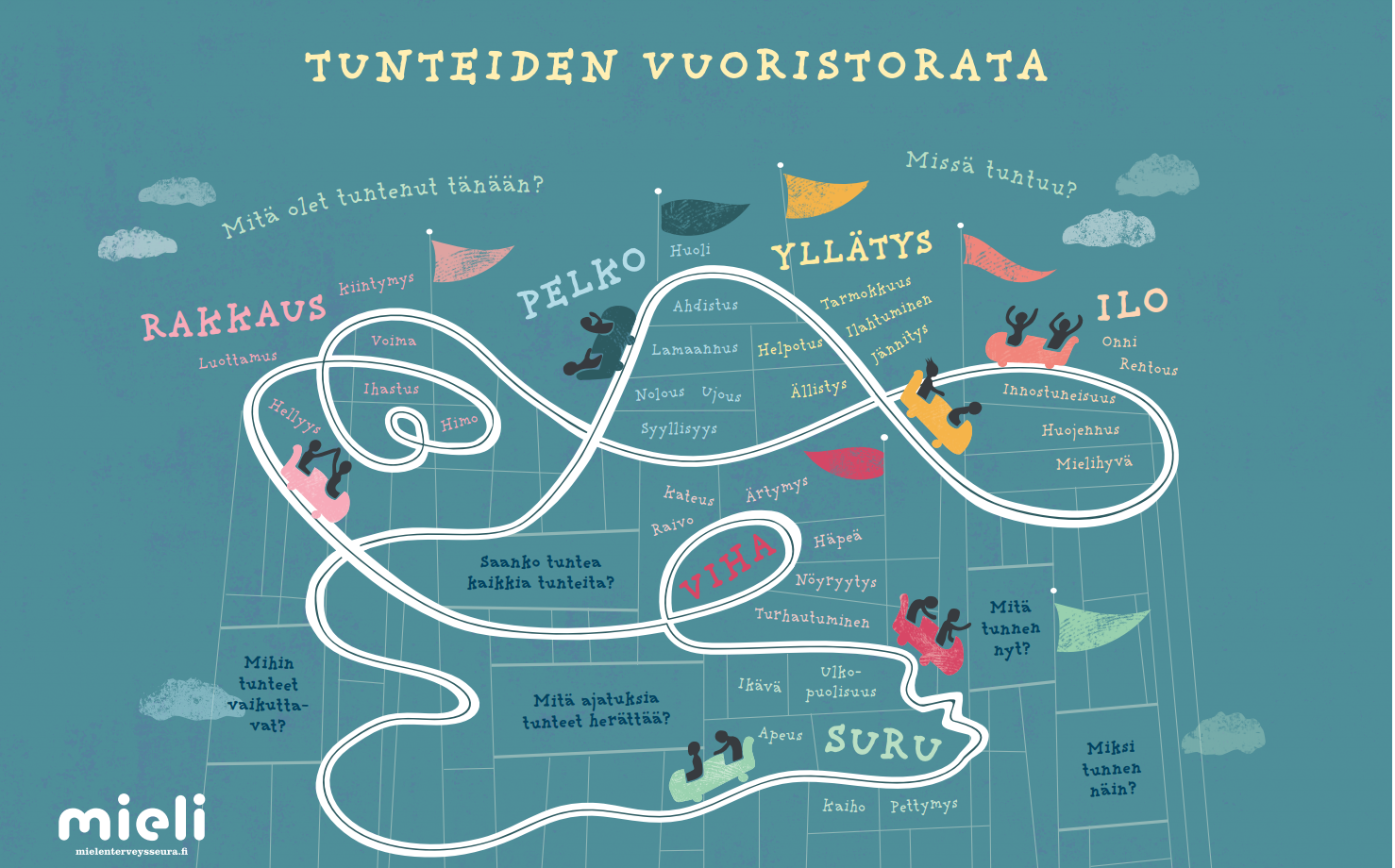 TUNNETAIDOT AUTTAVAT RAKENTAMAAN OMAN NÄKÖISTÄ ELÄMÄÄ​
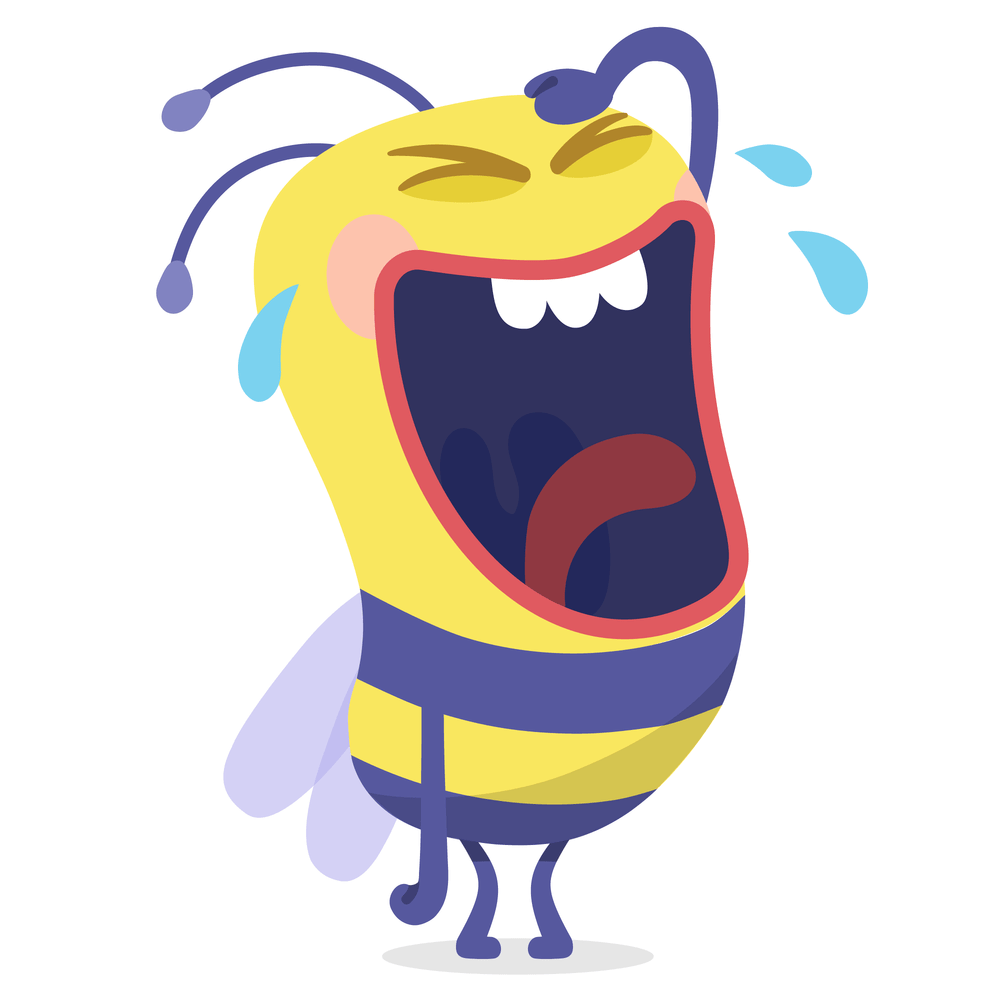 Hillitsemään itseä tarpeen mukaan 
Ilmaisemaan ja säätelemään omia tunteita 
Tunnistamaan omia tarpeita 
Toimimaan jämäkästi silloin, kun omat rajat meinaavat ylittyä 
Luomaan toimivia ihmissuhteita 
Huolehtimaan omasta hyvinvoinnista
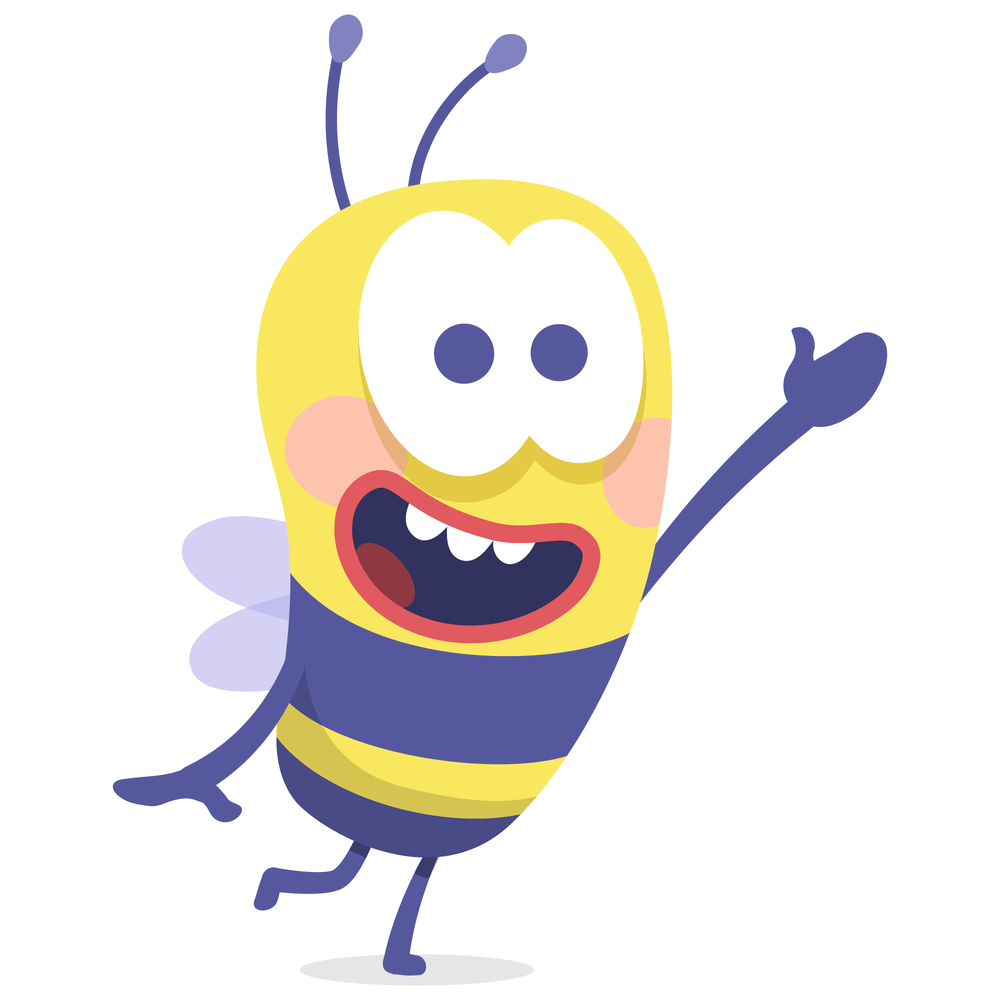 HUOM! Tunteiden säätely ei tarkoita kieltämistä, tukahduttamista tai manipulointia. Kaikki tunteet ovat tarpeellisia ja ne ovat osa elämää.
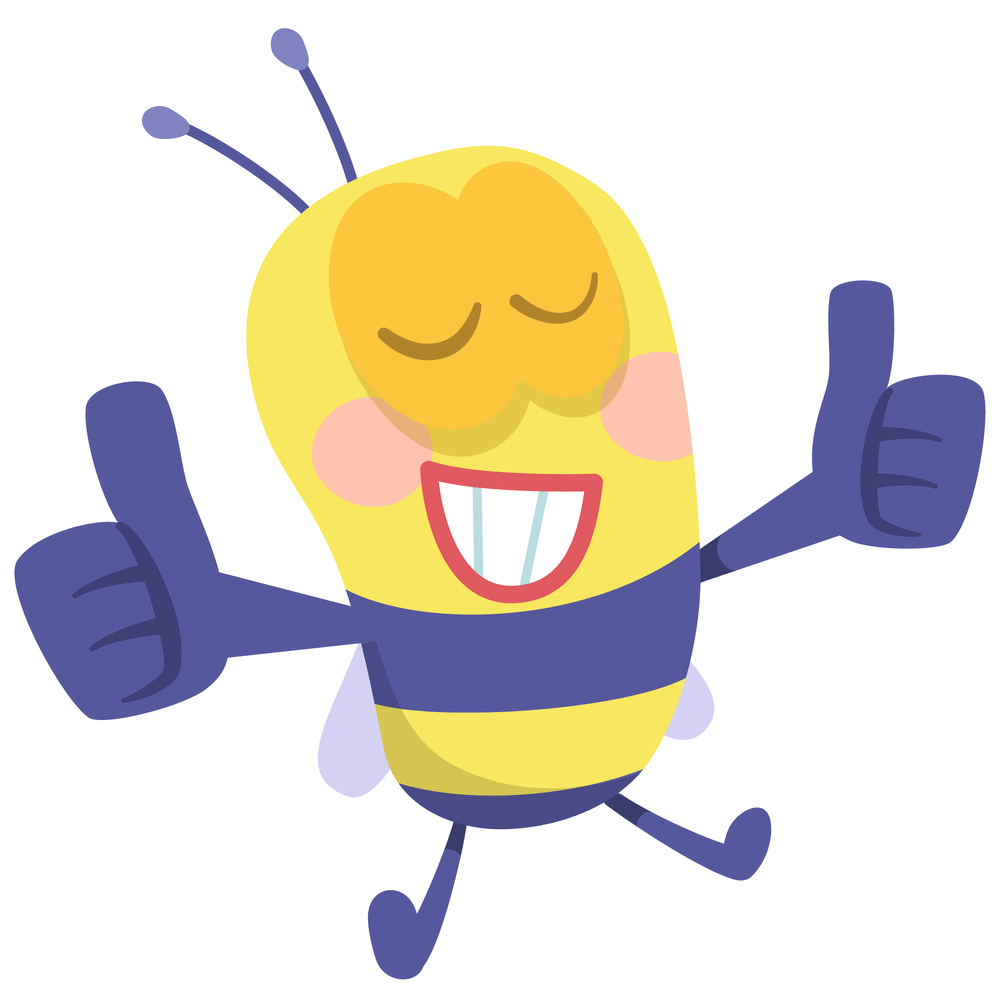 Mitä on tunnetaidot?
Kykyä nähdä mielekkyyttä
Yhteys omiin tunteisiin
Kyky ilmaista ja sanoittaa tunteita
Utelias avoimuus
Itsearvostus ja itseluottamus
Kyky sitoutua
Tunteiden säätely ja itsehillintä
Jämäkkyys ja omat rajat
Aloitekyky
Sisäinen motivaatio
Kielteisten ajatusmallien tunnistaminen
Empatia ja myötätunto

HUOM. TUNNETAITOJA VOI VAHVISTAA JA KEHITTÄÄ ERI ELÄMÄNVAIHEISSA.
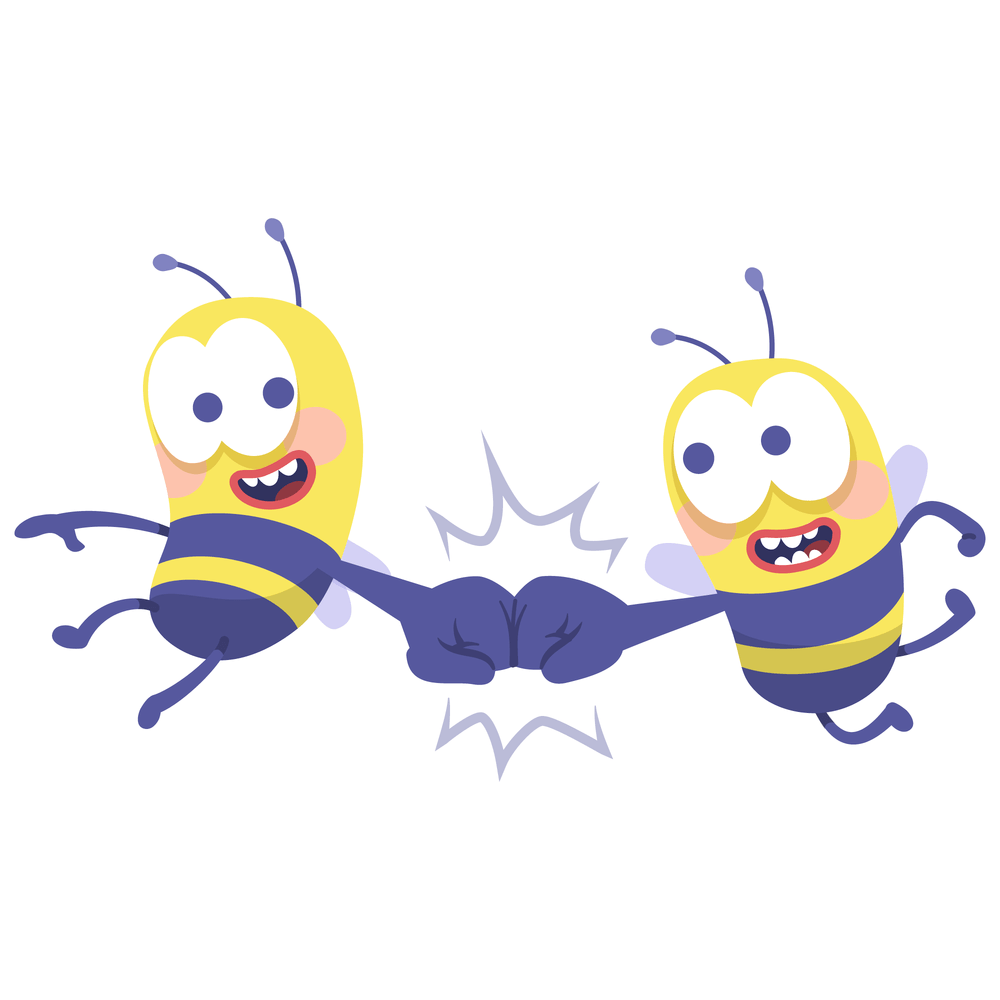 Tunnetaitojen vahvistaminen
Kiinnitä huomiota tunteisiisi. Onko tunteiden tunnistaminen sinulle helppoa? Onko sinulla sanoja tunteille? Mikäli tunteiden tunnistaminen on vaikeaa, voit hyödyntää erilaisia tunnelistoja tunteiden sanoittamisen apuna.

Ovatko jotkin tunteet sinulle sallitumpia kuin toiset? Onko sinulla kiellettyjä tunteita, joita et salli itsesi kokea? Pyri suhtautumaan tunteisiin ilman arvottamista hyviin ja huonoihin, sallittuihin ja kiellettyihin. Tunteet itsessään eivät vahingoita ketään eikä niitä sen takia tarvitse kieltää itseltään.

Anna itsellesi lupa ilmaista kaikenlaisia tunteita. Mieti, miten voit tehdä sen vahingoittamatta itseäsi tai muita.

Etsi keinoja säädellä tunteitasi ja hillitä itseäsi tilanteissa, joissa tunteiden ilmaiseminen ei jostain syystä ole mahdollista tai suotavaa. Tämä ei kuitenkaan tarkoita tunteiden kieltämistä tai tukahduttamista. Viesti itsellesi, että olet huomannut tunteesi ja palaat siihen tarvittaessa myöhemmin.

Kohtele itseäsi arvostaen. Itsearvostus on tunnetaitojen perusta. Arvostava suhtautuminen itseä kohtaan mahdollistaa sen, että olet halukas kuuntelemaan tunteitasi ja ottamaan niiden välittämät viestit vastaan.

Suhtaudu tunteisiin viestintuojina. Tunteella on sinulle aina jotain kerrottavaa, ja ne pyrkivät ohjaamaan sinua oikeaan suuntaan elämässä.
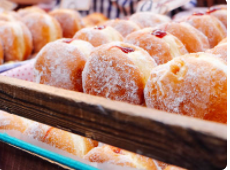 Oiva - Hillomunkit (oivamieli.fi)
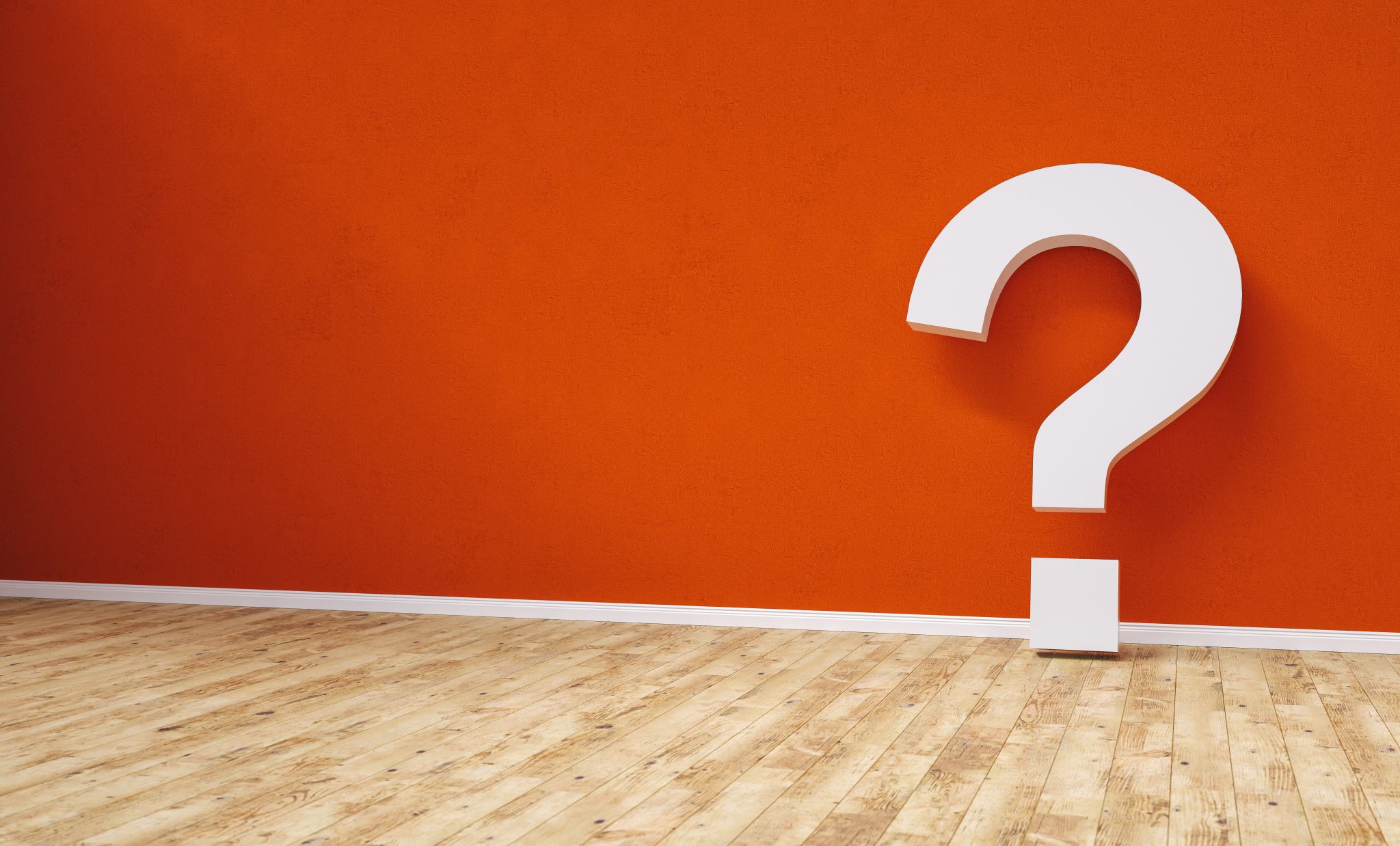 Pystyitkö olemaan ajattelematta hillomunkkeja?


Kuinkahan käy, kun mielemme pukee ajatuksiksi ja tuntemuksiksi epämiellyttäviä asioita ja yritämme vastustaa niiden ajattelemista kaikin voimin?
LÄHTEET:
https://mieli.fi/vahvista-mielenterveyttasi/mita-mielenterveys-on/mielenterveys-on-osa-hyvinvointia-ja-terveytta/

https://yle.fi/aihe/artikkeli/2012/10/23/psyykkiset-hairiot

https://www.yeesi.fi/tietoa/materiaaleja/mita-kuuluu-materiaali/

Mielenterveyden kaksi ulottuvuutta. Mieli ry. https://www.youtube.com/watch?v=tFeXaAiRS2s
https://oivamieli.fi/hillomunkit.php’’
 https://mieli.fi/fi/mielenterveys/itsetuntemus/tunnetaidot/tunnetaitojen-perusteet
https://www.yths.fi/terveystieto/mielenterveys/tunnetaidot/ 
Mielenterveys elämäntaitona. Mielenterveyden ensiapu 1.2019. MIELI Suomen Mielenterveysseura ry.